Заседание Совета по денежно-кредитной политике
Ассоциации «Россия»
10 апреля 2013 г., Москва
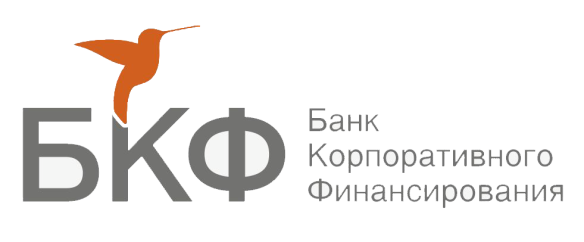 РЕПО ЦБ – инструмент предоставления ликвидности или источник прибыли для банков?
Максим Осадчий
Начальник Аналитического управления 
Член Совета директоров
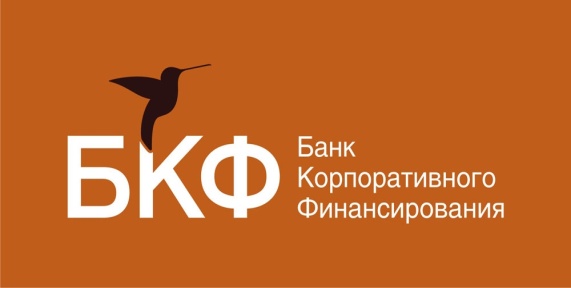 Задолженность кредитных организаций перед ЦБ, млн руб.
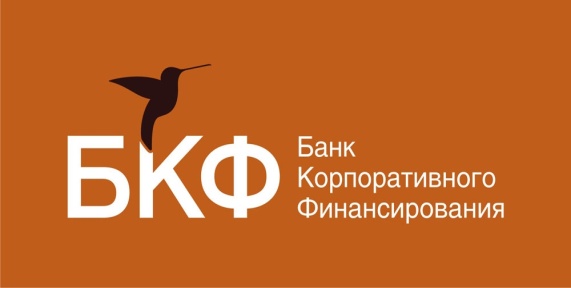 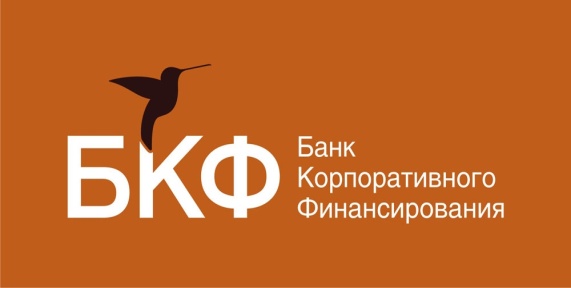 Благодарю за внимание!
Максим ОсадчийМаксим Осадчийначальник Аналитического управлениячлен Совета директоровБанка Корпоративного Финансирования                               125047, г. Москва, 1-я Тверская-Ямская, д. 21Бизнес-центр «Вестек Фор Виндс Плаза» Тел.: +7 495 514 08 10Факс: +7 495 514 08 12e-mail: osadchyms@cfb.ru